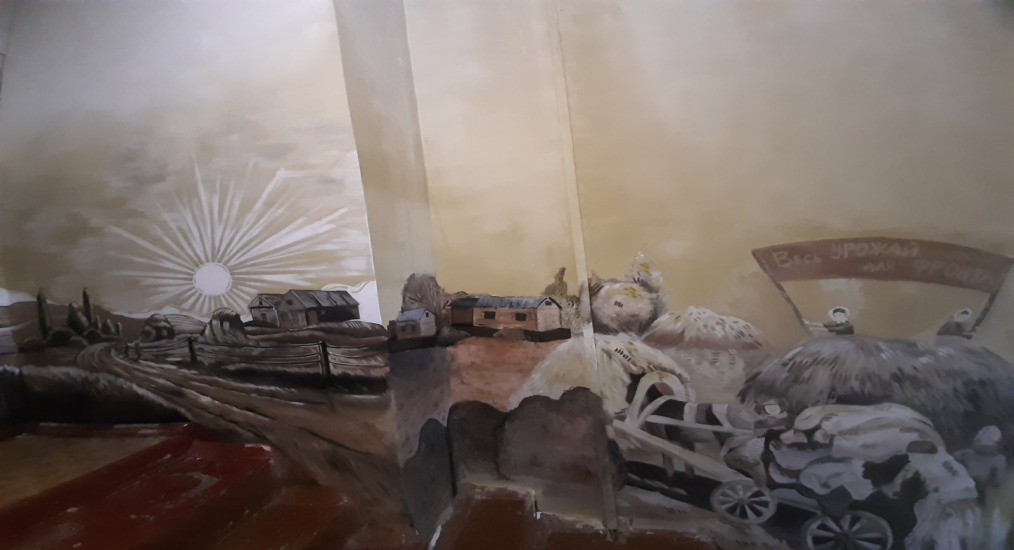 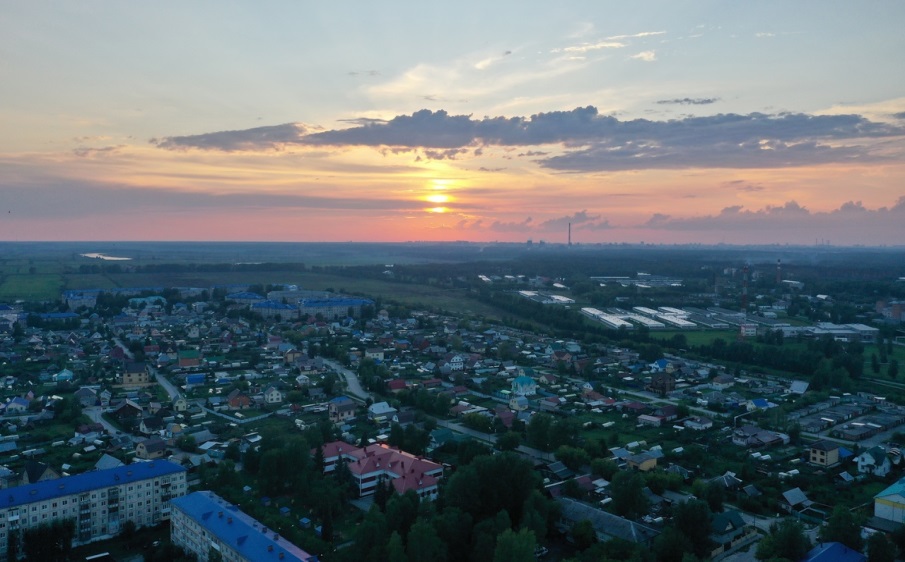 БЮДЖЕТ ДЛЯ ГРАЖДАН
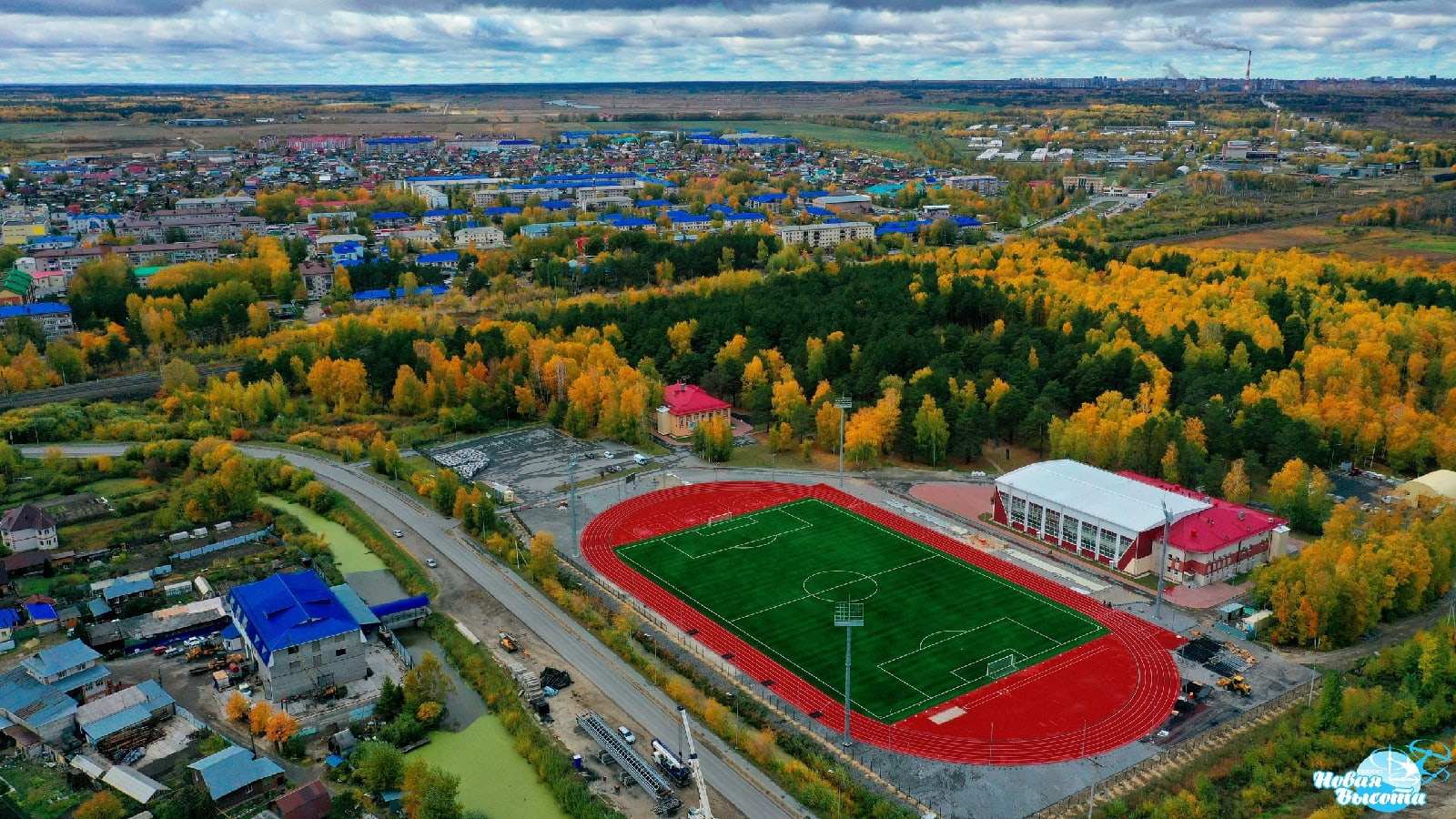 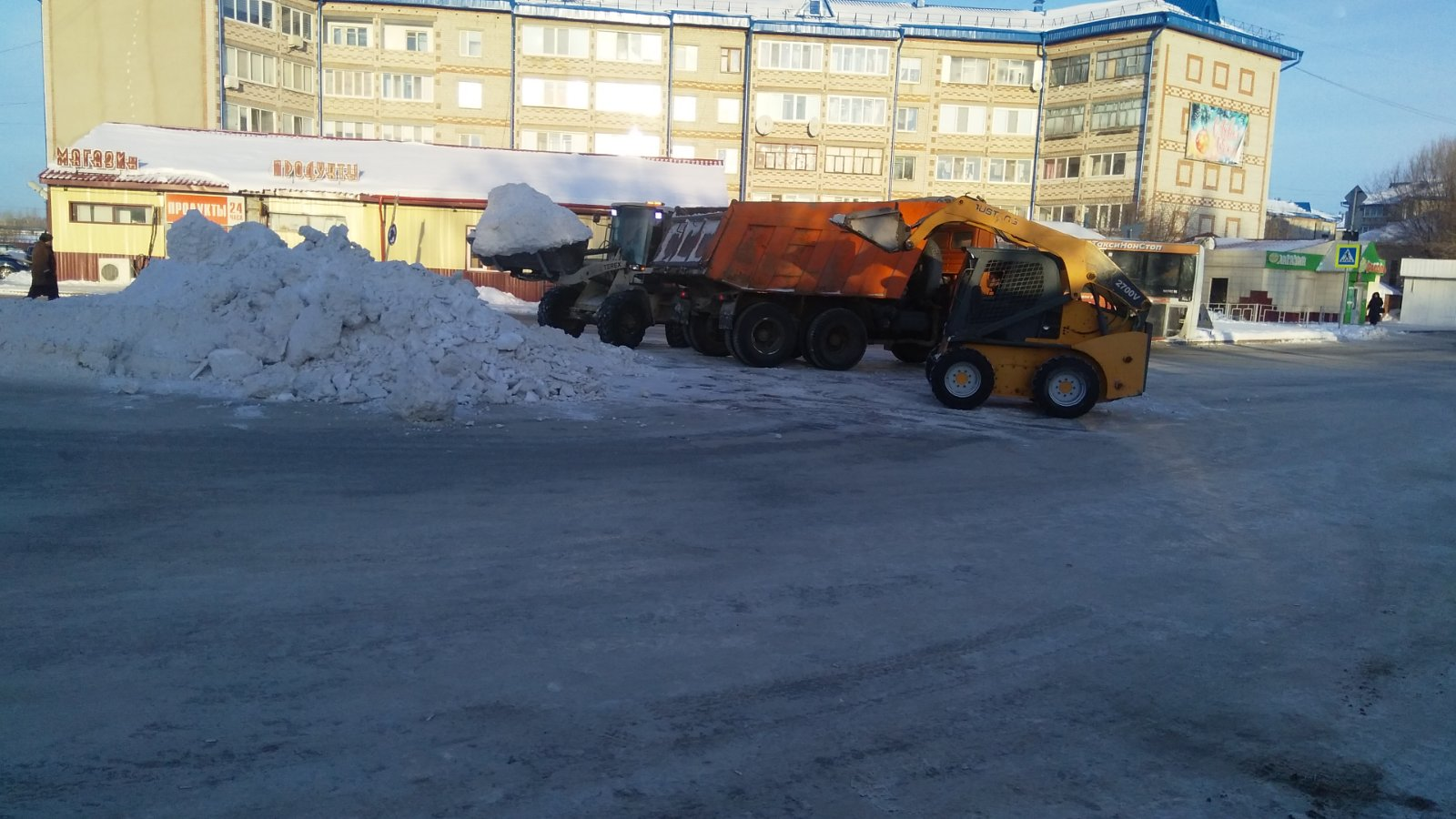 к решению о проекте  бюджета муниципального образования поселок Боровский на 2022 год и плановый период 2023  и 2024 годов
Вводная часть
Что такое «Бюджет для граждан?»
«Бюджет для граждан» познакомит вас с положениями основного финансового документа поселка Боровский- местного бюджета, а именно: проекта бюджета муниципального образования на предстоящие три года: 2023 год и 2024-2025 годы. 


Представленная информация предназначена для широкого круга пользователей и будет интересна и полезна как студентам, педагогам, врачам, молодым семьям, так и пенсионерам и другим категориям населения, так как бюджет затрагивает интересы жителей поселка Боровский. Мы постарались в доступной и понятной форме для граждан, показать основные показатели местного бюджета.
Нормативная правовая база
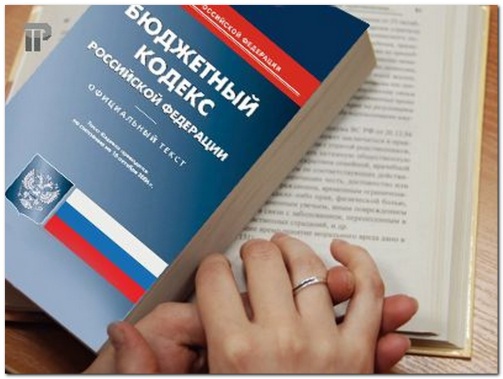 4
Что такое бюджет?
БЮДЖЕТ – ЭТО ПЛАН ДОХОДОВ И РАСХОДОВ
Бюджет - форма образования и расходования денежных средств, предназначенных для финансового обеспечения задач и функций государства и местного самоуправления (гл.1 статья 6 Бюджетного кодекса РФ)

Каждый житель поселка Боровский является участником формирования этого плана с одной стороны как налогоплательщик, наполняя доходы бюджета, с другой – он получает часть расходов как потребитель общественных услуг. Муниципалитет расходует поступившие доходы для выполнения своих функций и предоставление общественных (муниципальных ) услуг: культура, спорт, содержание дорог,  благоустройство поселка и др. 

Граждане — и как налогоплательщики, и как потребители общественных услуг — должны быть уверены в том, что передаваемые ими в распоряжение муниципалитета средства используются прозрачно и эффективно, приносят конкретные результаты как для общества в целом, так и для каждой семьи, для каждого человека.
На чем основывается проект местного бюджета?
Какие этапы проходит бюджет?
Составление и утверждение бюджета – сложный и многоуровневый процесс, основанный на правовых нормах. Формирование, рассмотрение и утверждение бюджета происходят ежегодно.
Составленный проект бюджета представляется на рассмотрение в Думу муниципального образования до 15  ноября текущего года. 
Рассмотрение проекта бюджета: Проект бюджета будет рассмотрен  на публичных слушаниях, которые назначены с 11 ноября по 28 ноября 2022 г. Проект бюджета на рассмотрение направляется в комиссию по экономическому развитию, бюджету, финансам и налогам. Проект бюджета рассматривается депутатами в двух чтениях. 
Утверждение бюджета: Решение о бюджете на очередной финансовый год и на плановый период утверждается депутатами Думы муниципального образования поселок Боровский
Как определяется баланс бюджета?
Расходы бюджета сопоставляются с доходами, получается их баланс.
Доходы – Расходы = Дефицит / Профицит 
Если расходы превышают доходы складывается дефицит, если они меньше доходов - профицит
Бюджет поселка Боровский  на 2023 год 
расходы превышают  доходы
Доходы бюджета
Доходы бюджета – безвозмездные и безвозвратные поступления     
          денежных средств в бюджет
9
Какие налоги поступают в местный бюджет?
Межбюджетные трансферты
Межбюджетные трансферты– денежные средства, перечисляемые из одного бюджета бюджетной системы Российской Федерации другому
11
Расходы бюджета
Расходы бюджета – выплачиваемые из бюджета 
                      денежные средства
12
Расходные полномочия
Расходное обязательство – обязанность выплатить денежные средства из                 
           соответствующего бюджета
13
Основные подходы при формировании расходной части бюджета
Расходы на обеспечение текущей деятельности муниципального образования запланированы в соответствии с фактическими объемами и установленными нормативами финансовых затрат с учетом индексов-дефляторов на коммунальные услуги (в 2023 году – 109,1 %, в 2024 году – 106,7 %, в 2025 году – 106,4 %); 

Расходы на содержание органов местного самоуправления сформированы в пределах нормативов формирования расходов на содержание ОМС, установленных Правительством Тюменской области;
 
Расходы на реализацию государственных полномочий сформированы в соответствии с проектом закона Тюменской области об областном бюджете.
Расходы бюджета по основным функциям (разделам)
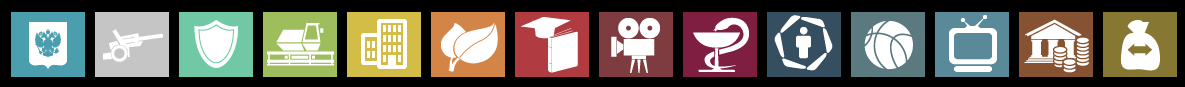 0500  «Жилищно-коммунальное хозяйство»
0100  «Общегосударственные вопросы»
0300  «Национальная безопасность и правоохранительная деятельность»
1000  «Социальная политика»
1100  «Физическая культура и спорт»
0700  «Образование»
0400  «Национальная экономика»
0800  «Культура, кинематография»
0200  «Национальная оборона»
Каждый из разделов классификации имеет перечень подразделов, которые отражают основные направления реализации соответствующей функции.
15
Полный перечень разделов и подразделов классификации расходов бюджетов приведен в статье 21 Бюджетного кодекса РФ
Основные показатели развития экономики поселка Боровский

в соответствии с прогнозом социально-экономического развития муниципального образования поселок Боровский на 2023 год и на плановый период 2024 и 2025 годов
Прогноз социально-экономического развития поселка Боровский
Численность населения
на 01.01.2022г. – 19773 человек,
              на 01.01.2025 г. – 21000 человек. 
              Величина естественной убыли в 2021г. составила -88 человек. Родилось 198 человек, умерло 286 человек.
                  В прогнозируемом периоде 2022-2024 гг. ежегодный естественный                     прирост населения составит 5-10 человек.
Величина миграционного прироста населения за  2021г. составила 504 человека.
В прогнозируемом периоде 2023-2025гг. ожидается увеличение численности населения на 1020 человек .
В экономике поселка в 2022 году было занято около 40 % населения.
 В 2022году уровень зарегистрированной безработицы составил 0,3 % (2021 год 0,7%).
В течение
 всего прогнозируемого периода 2023-2025гг. Планируемый
  уровень зарегистрированной безработицы 0,3%.
Трудовые ресурсы
17
Инвестиционная деятельность 2021 год
17 инвестиционных проектов
Инвестиции 
467, 412 млн.рублей
641  новых рабочих места
Пищевая промышленность -7
Промышленность- 5
Торговля и услуги сервиса - 5
ООО «Энерготехсервис»
ООО «НГ-Групп»
ООО «Тюменьприбор»
ООО ППН «СиБурМаш»
ООО «ПиТиЭль»
ИП Плешев Г.Д.
ООО «Промхолод» 
ИП Дацюк С.П. – 2 проекта
ИП Шилоносова С.В.
ООО ТПК «Ягоды Плюс»
ООО «Сибирь-ТрансЭН»
ООО «Окейч»
ООО «Прованс Групп»
ООО «ВЭБ-Инвест»
ООО «Ландис»
ООО «Магия вкуса»
18
[Speaker Notes: Увеличению доходной части бюджета муниципального образования способствуют инвестиционные проекты, и самое главное – увеличению количества рабочих мест.  По состоянию на 01.01.2022 на территории поселка в стадии реализации находится 17 проектов, с созданием 641 рабочего места. По итогам года реализован 1 инвестиционный проект с объемом инвестиций более 7млн. руб. и созданием 10 рабочих мест. (ООО «Ната»).]
Ввод жилья
Общие характеристики 
бюджета муниципального образования поселок Боровский
Основные направления бюджетной политики муниципального образования поселок Боровский на 2023 год и на плановый период 2024 и 2025 годов
21
Основные параметры бюджета
на 2022, 2023 годы и на плановый период 2024 и 2025 годов
млн. руб.
22
Доходы 
бюджета муниципального образования поселок Боровский
Из каких поступлений в настоящее время формируется доходная часть бюджета?
Бюджет 2022-2025 года (собственные доходы)
Собственные доходы
Безвозмездные поступления в бюджет в 2023 году
Дотация - 431 тыс. руб.

Субвенция «Воинский учет» -1443 тыс. руб.

Иные межбюджетные трансферты– 14194,8 тыс. руб.
Безвозмездные поступления из вышестоящего бюджета 2022-2023 годы
Тыс.руб.
28
В каких пропорциях распределены расходы  бюджета в 2023 году?
Расходы бюджета 2022 – 2023 годы
Млн. руб.
Расходыбюджета города Тюмени
30
Расходы 
бюджета муниципального образования поселок Боровский
Бюджет 2022-2025 года (расходы), млн. руб.
Бюджет 2022-2025 года (расходы), млн. руб.
Бюджет 2022-2025 года (расходы), млн. руб.
МУНИЦИПАЛЬНЫЕ ПРОГРАММЫ МУНИЦИПАЛЬНОГО ОБРАЗОВАНИЯ ПОСЕЛОК БОРОВСКИЙ
Муниципальная программа «Развитие муниципальной службы в муниципальном  образовании поселок Боровский на 2023 - 2025 годы»
Муниципальная программа " Повышение эффективности управления и распоряжения  собственностью муниципального образования поселок Боровский на 2023-2025 годы "
Муниципальная программа «Организация и осуществление первичного воинского учета  на территории муниципального образования поселок Боровский на 2023-2025 годы»
Муниципальная программа "Обеспечение безопасности жизнедеятельности на территории поселка Боровский на 2023- 2025 годы"
Муниципальная программа «Благоустройство территории муниципального образования поселок Боровский на 2023-2025годы»
Муниципальная программа " Основные направления развития молодежной политики в муниципальном образовании поселок Боровский  на 2023 - 2025 годы ""
Муниципальная программа «Содержание автомобильных дорог муниципального образования поселок Боровский на 2023- 2025 годы»»